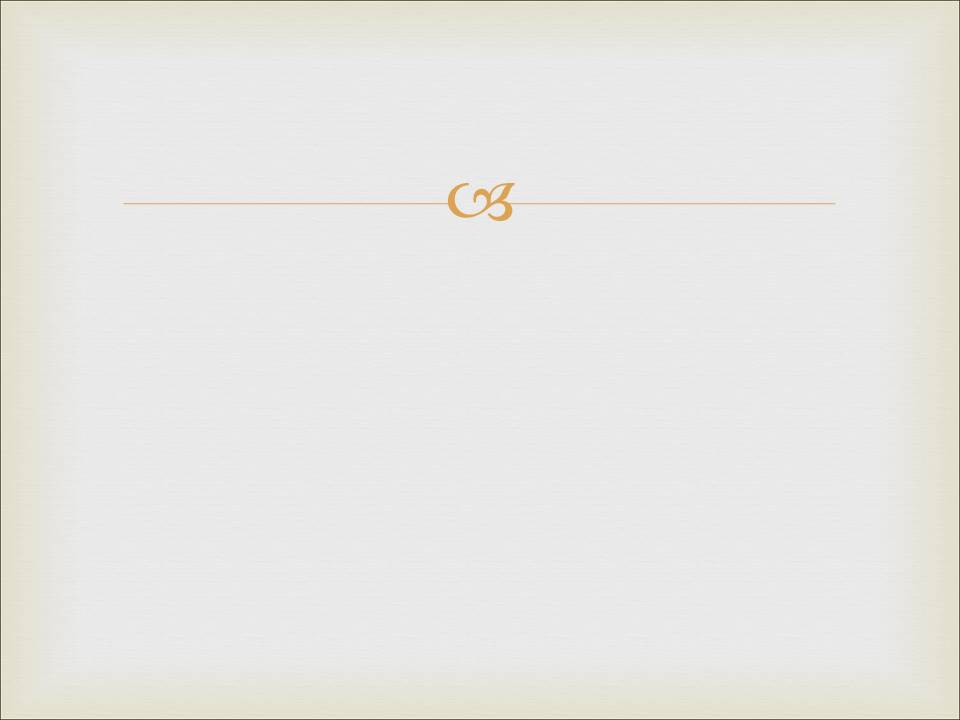 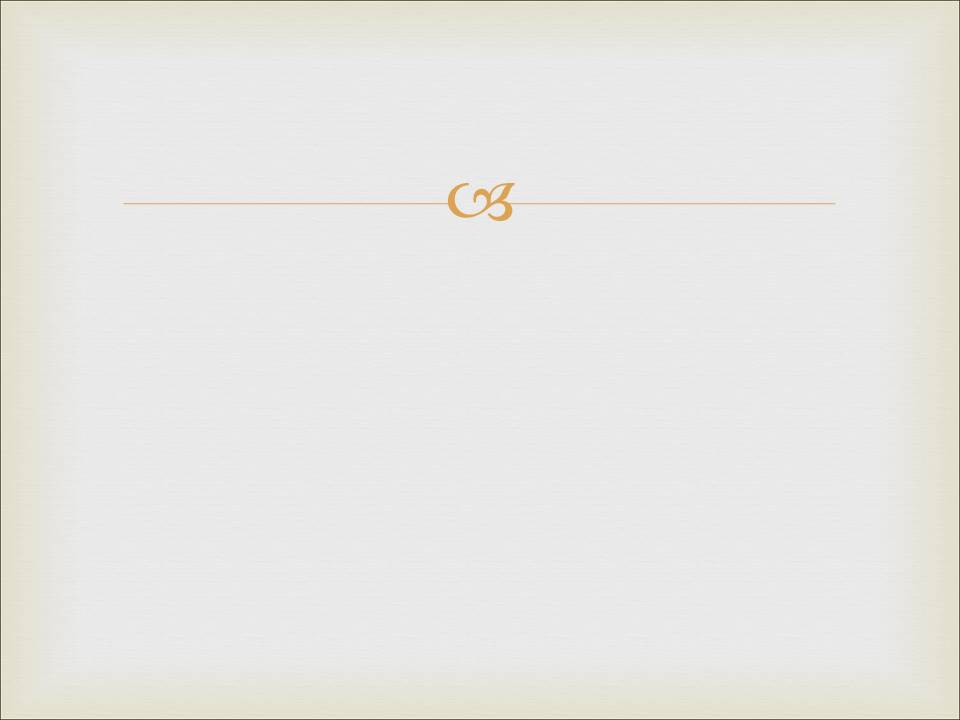 Аргумент Н. Гайслера.
Невозможно отрицать существование некоторых вещей (напр., я не могу отрицать свое собственное существование).
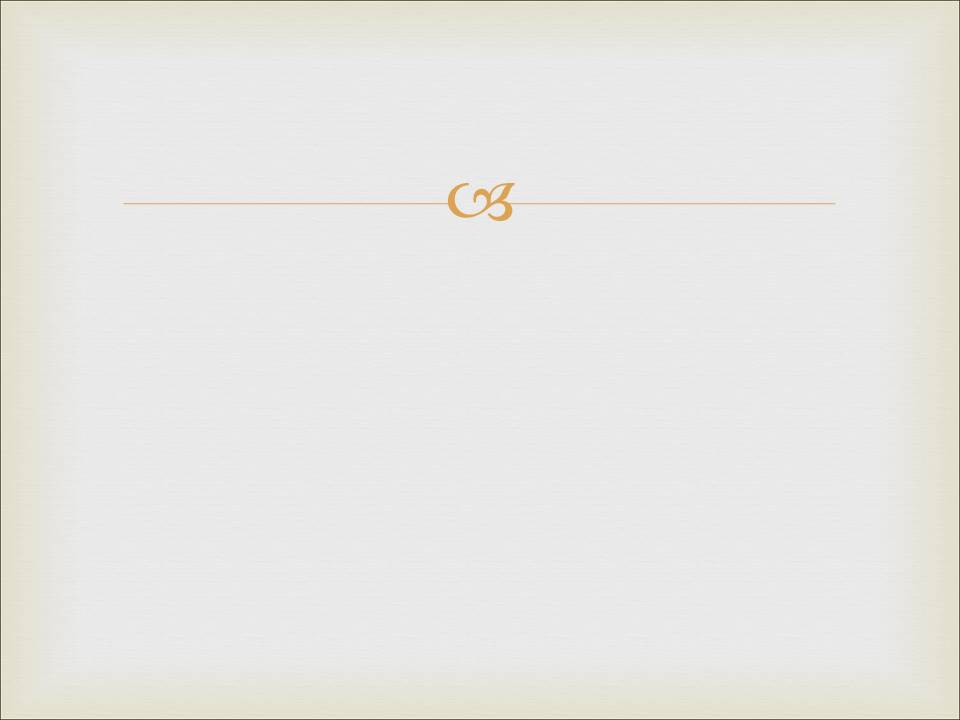 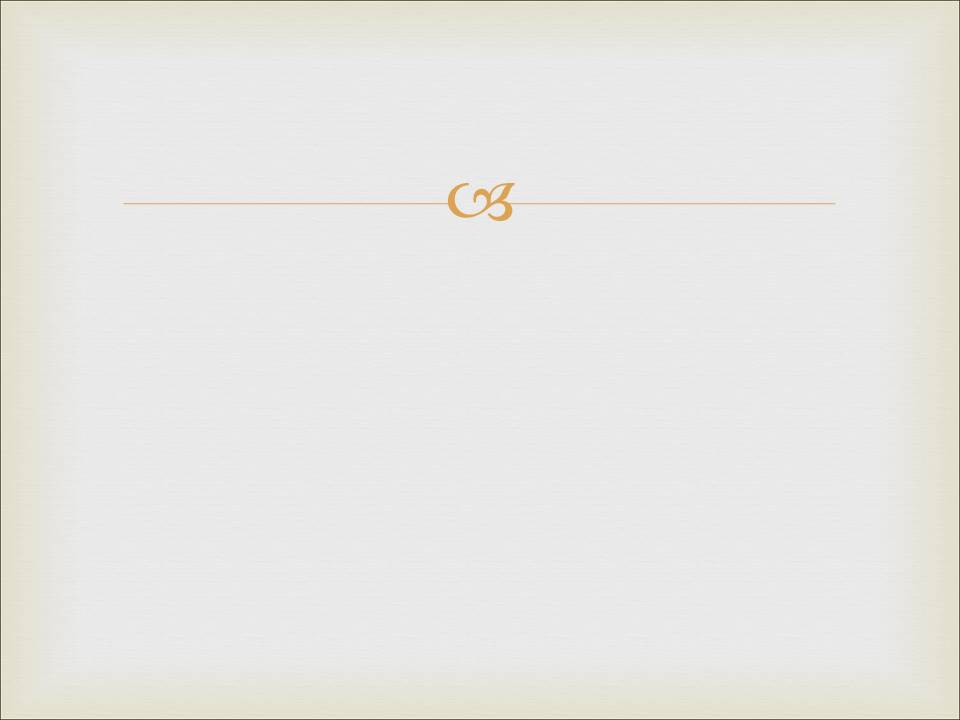 Аргумент Н. Гайслера.
Невозможно отрицать существование некоторых вещей (напр., я не могу отрицать свое собственное существование).
Мое несуществование является возможностью.
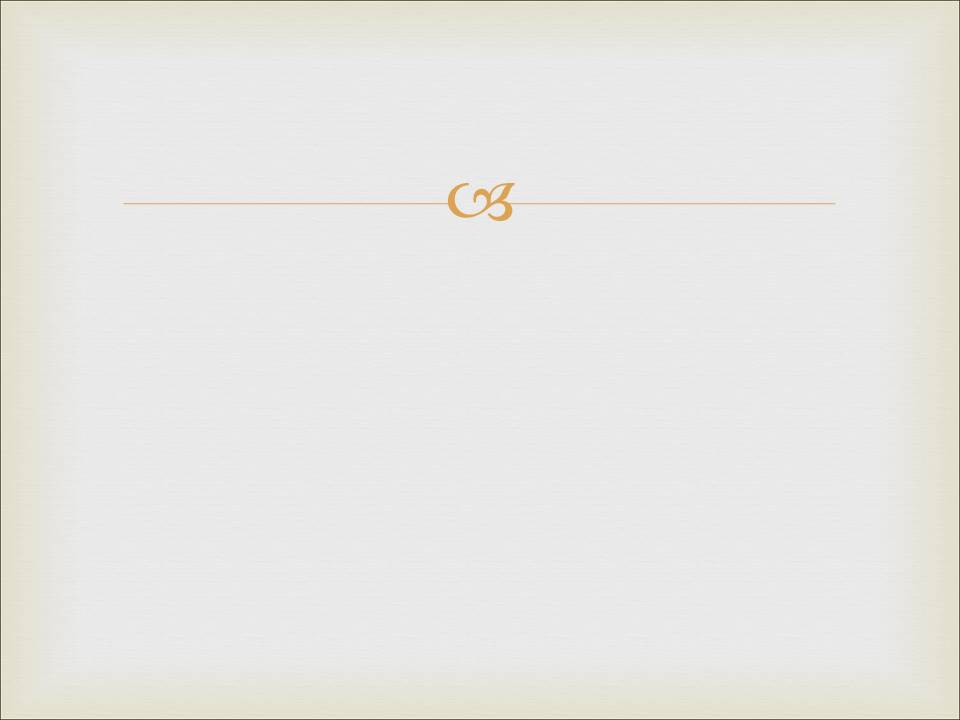 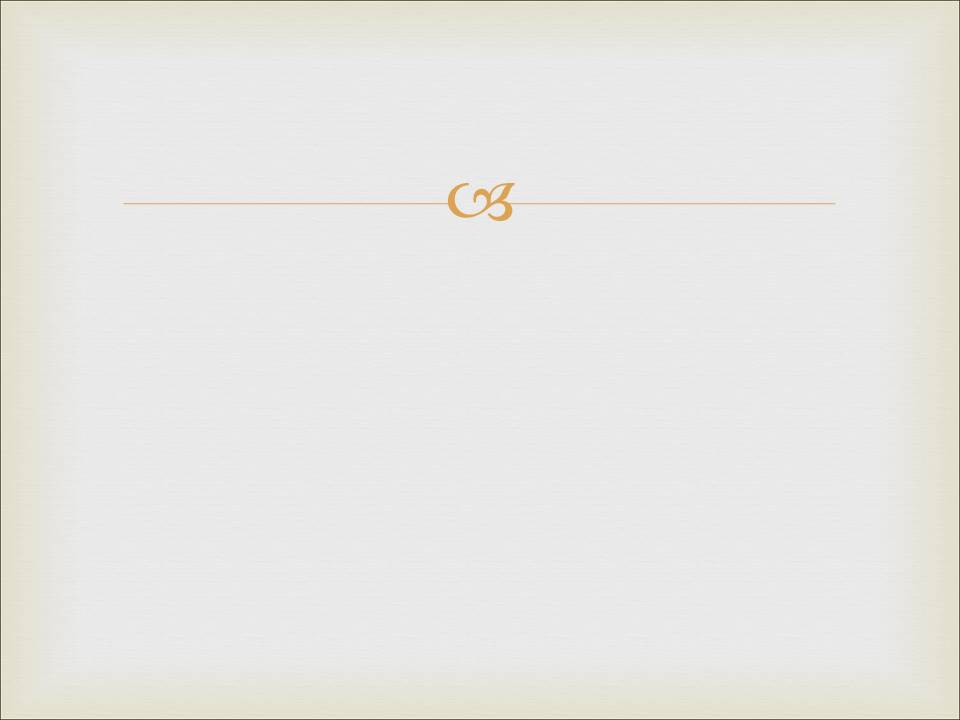 Аргумент Н. Гайслера.
Невозможно отрицать существование некоторых вещей (напр., я не могу отрицать свое собственное существование).
Мое несуществование является возможностью.
Все что имело возможность не существовать, в настоящее время вызвано к существованию какой-то причиной.
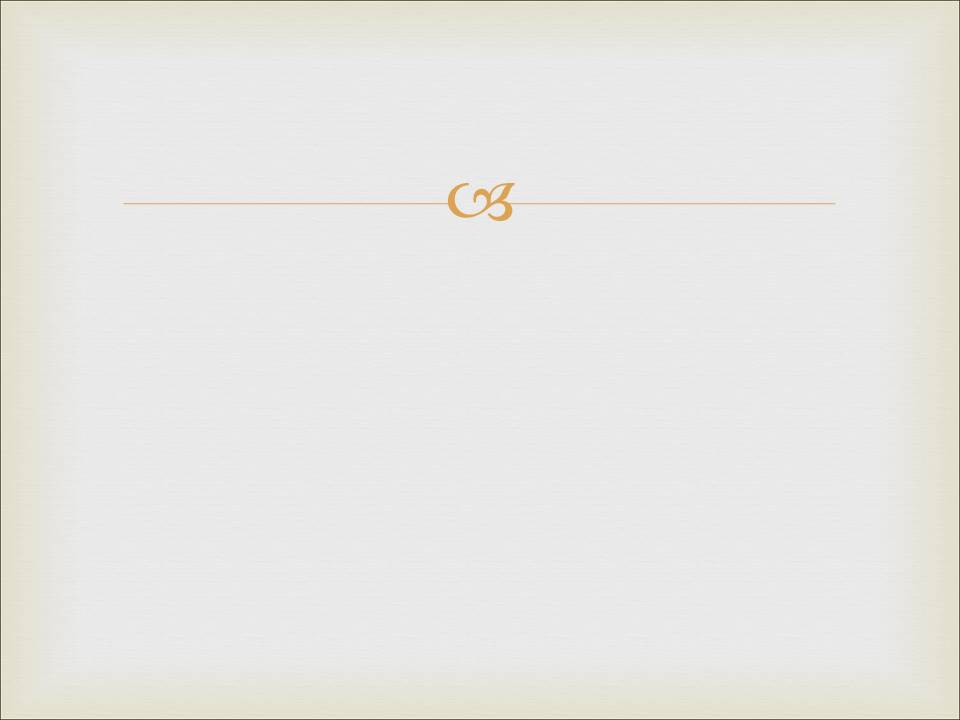 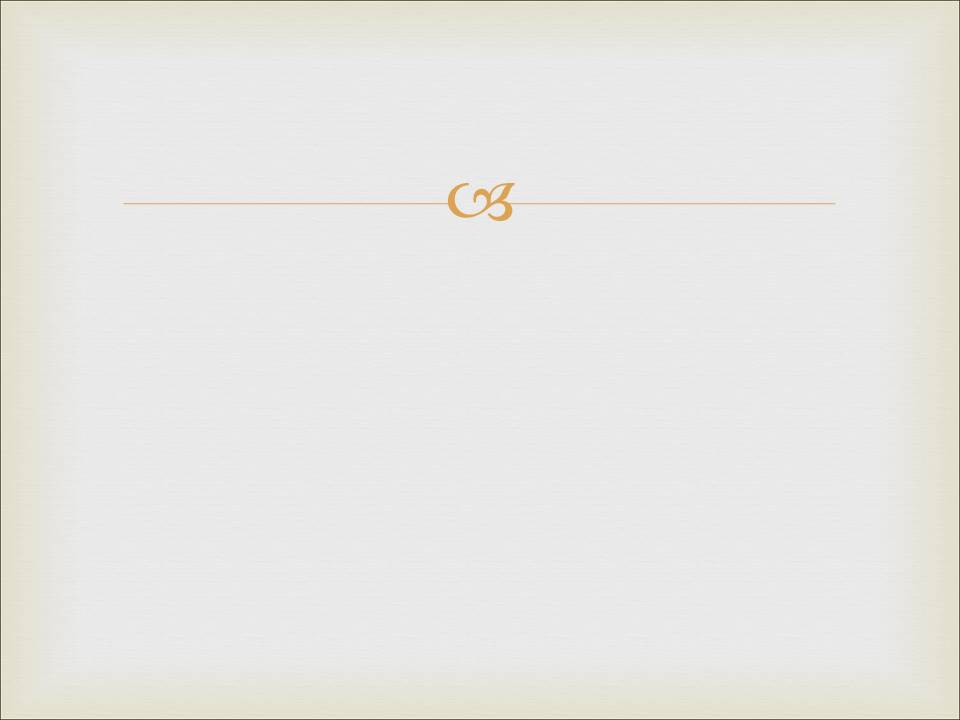 Аргумент Н. Гайслера.
Невозможно отрицать существование некоторых вещей (напр., я не могу отрицать свое собственное существование).
Мое несуществование является возможностью.
Все что имело возможность не существовать, в настоящее время вызвано к существованию какой-то причиной.
Бесконечная причинно-следственная цепь существовать не может.
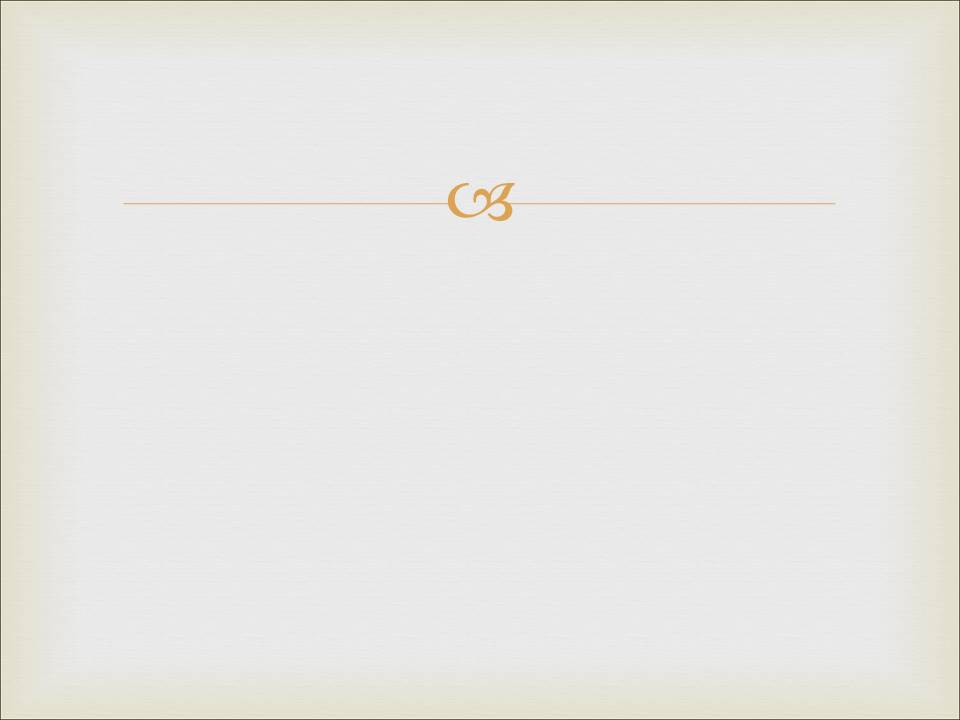 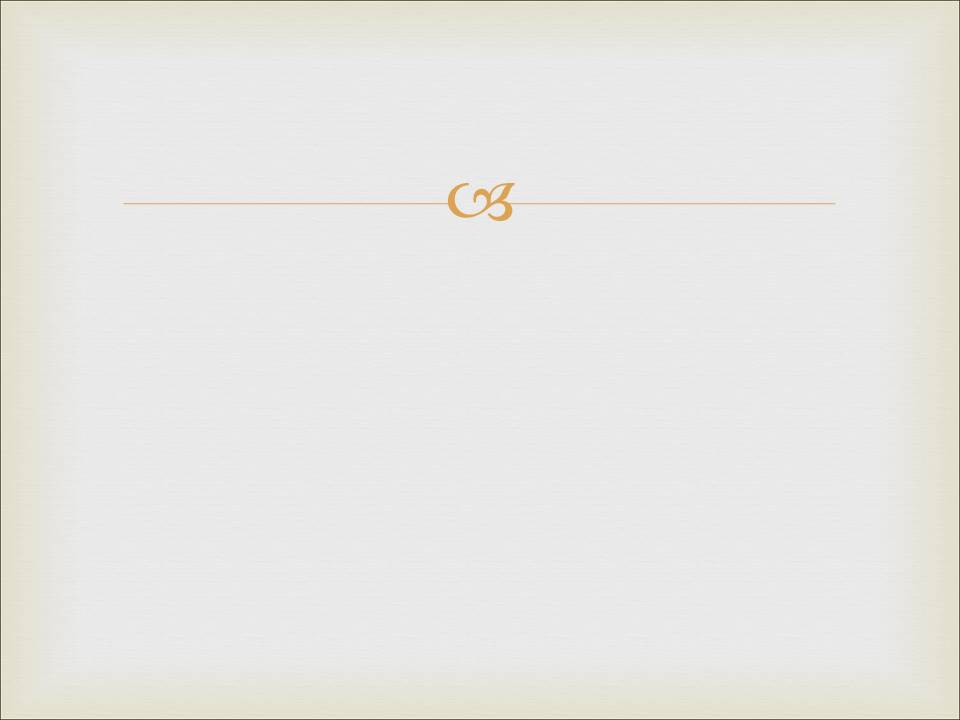 Аргумент Н. Гайслера.
Невозможно отрицать существование некоторых вещей (напр., я не могу отрицать свое собственное существование).
Мое несуществование является возможностью.
Все что имело возможность не существовать, в настоящее время вызвано к существованию какой-то причиной.
Бесконечная причинно-следственная цепь существовать не может.
Следовательно, первая беспричинная причина моего существования существует.
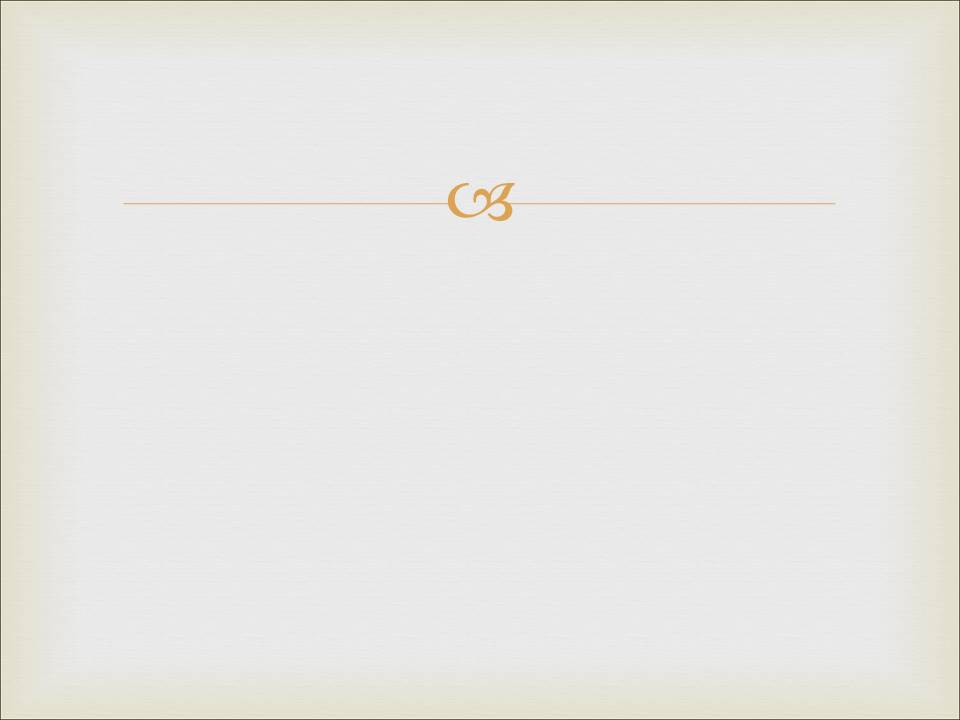 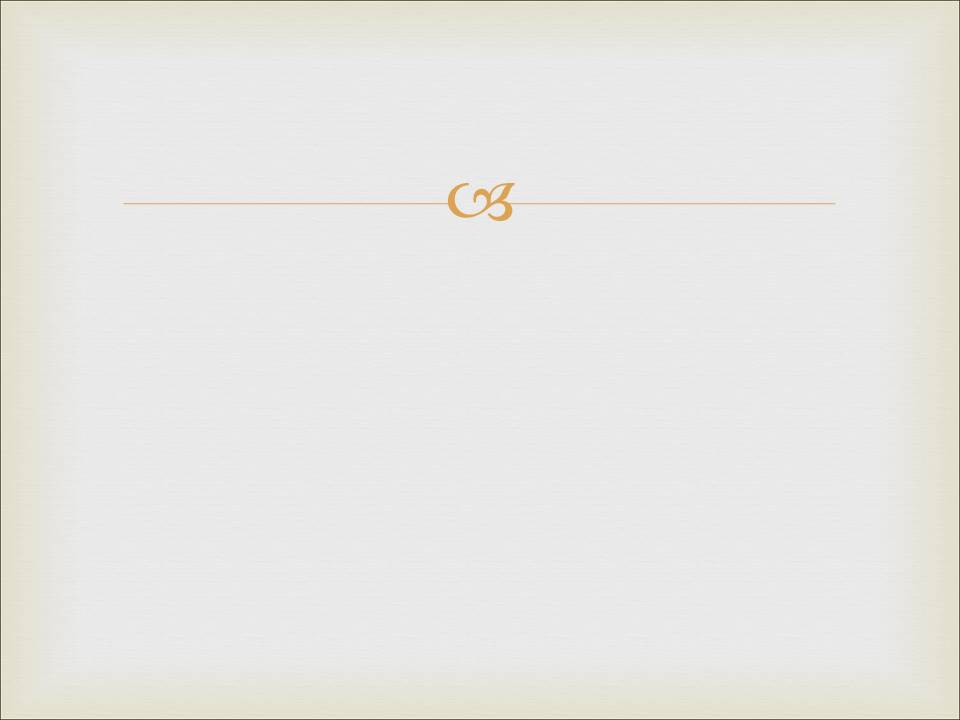 Аргумент Н. Гайслера.
Невозможно отрицать существование некоторых вещей (напр., я не могу отрицать свое собственное существование).
Мое несуществование является возможностью.
Все что имело возможность не существовать, в настоящее время вызвано к существованию какой-то причиной.
Бесконечная причинно-следственная цепь существовать не может.
Следовательно, первая беспричинная причина моего существования существует.
Эта беспричинная причина должна быть вечной (бесконечной), неизменной, всемогущей, всезнающей, и полностью совершенной.
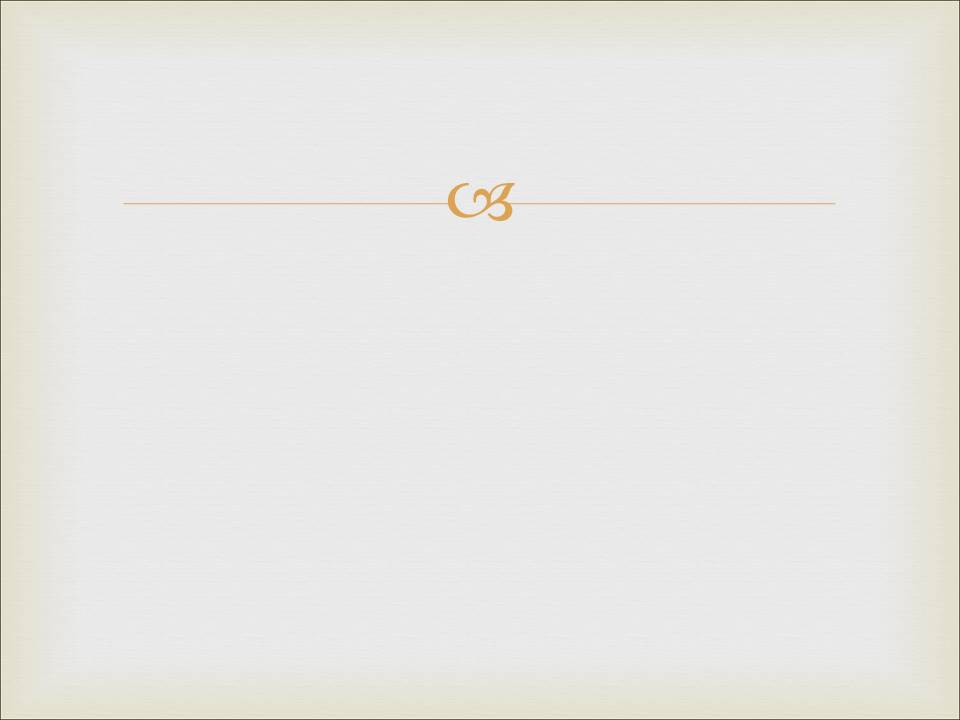 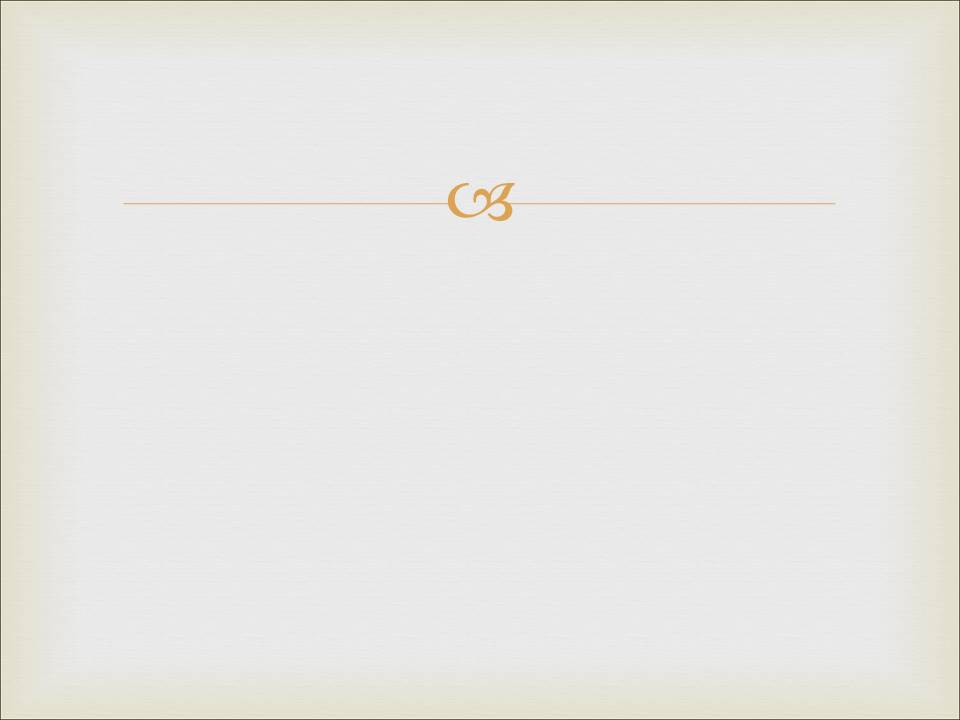 Аргумент Н. Гайслера.
Невозможно отрицать существование некоторых вещей (напр., я не могу отрицать свое собственное существование).
Мое несуществование является возможностью.
Все что имело возможность не существовать, в настоящее время вызвано к существованию какой-то причиной.
Бесконечная причинно-следственная цепь существовать не может.
Следовательно, первая беспричинная причина моего существования существует.
Эта беспричинная причина должна быть вечной (бесконечной), неизменной, всемогущей, всезнающей, и полностью совершенной.
Это бесконечно совершенное Существо можно назвать «Богом».
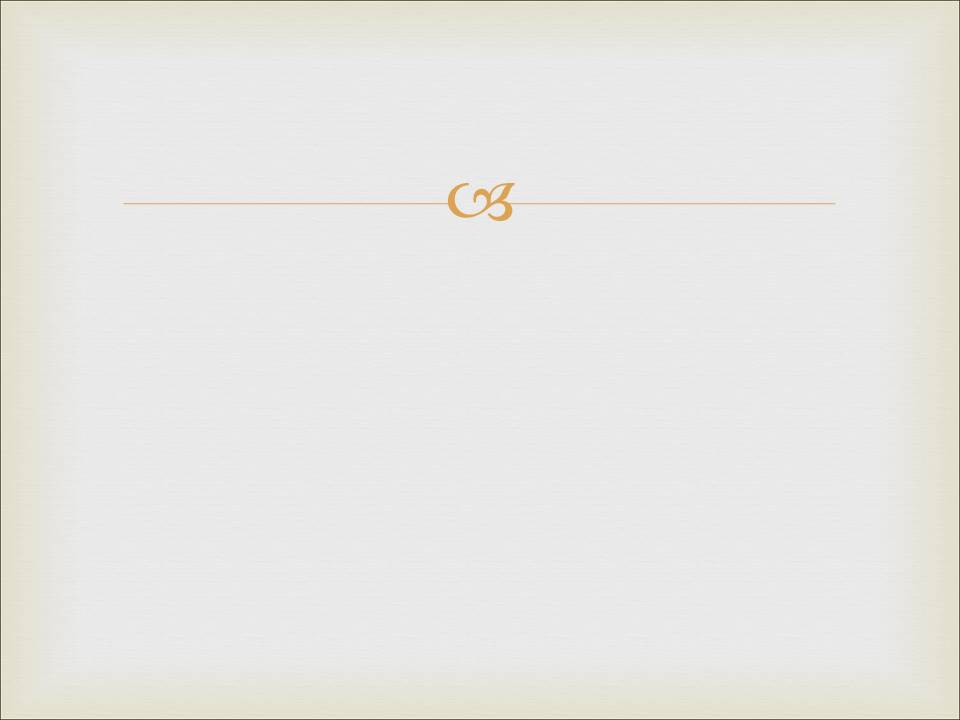 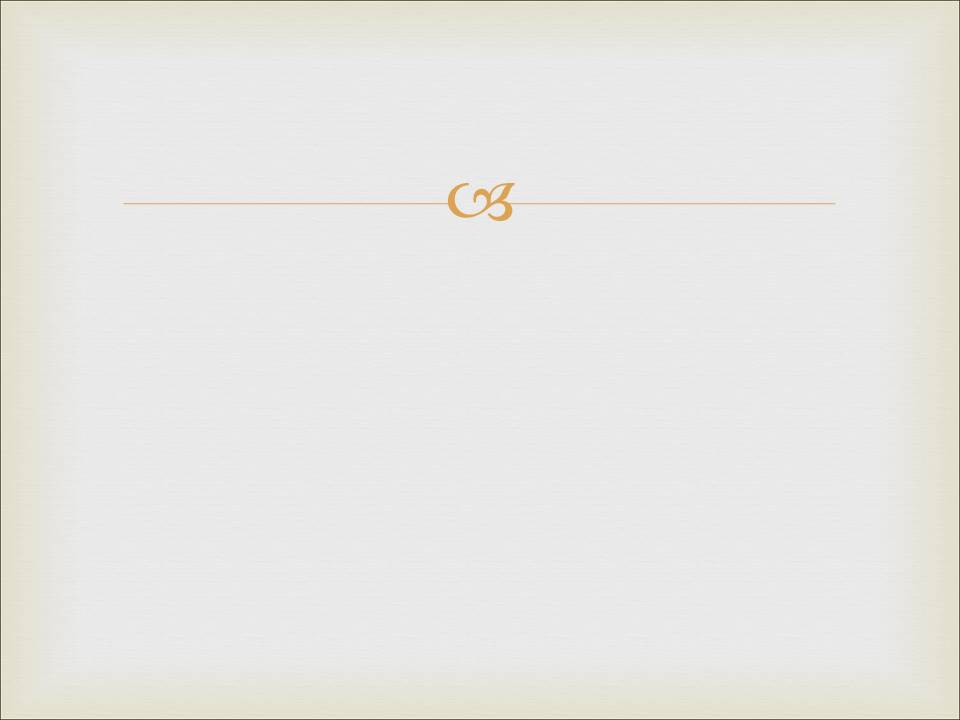 Аргумент Н. Гайслера.
Невозможно отрицать существование некоторых вещей (напр., я не могу отрицать свое собственное существование).
Мое несуществование является возможностью.
Все что имело возможность не существовать, в настоящее время вызвано к существованию какой-то причиной.
Бесконечная причинно-следственная цепь существовать не может.
Следовательно, первая беспричинная причина моего существования существует.
Эта беспричинная причина должна быть вечной (бесконечной), неизменной, всемогущей, всезнающей, и полностью совершенной.
Это бесконечно совершенное Существо можно назвать «Богом».
Поэтому Бог существует.
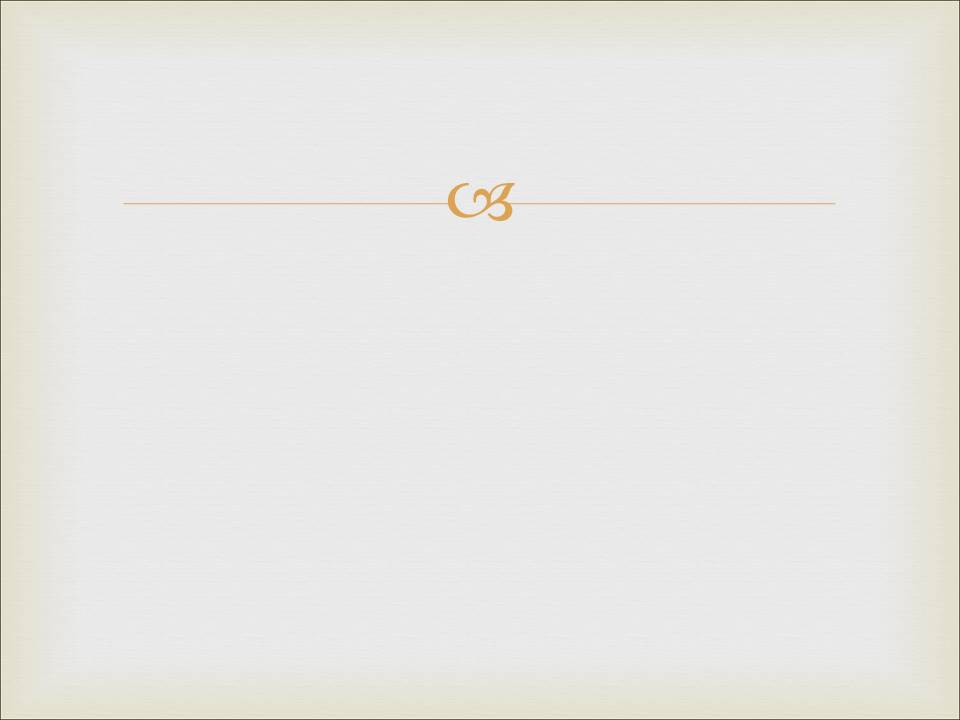 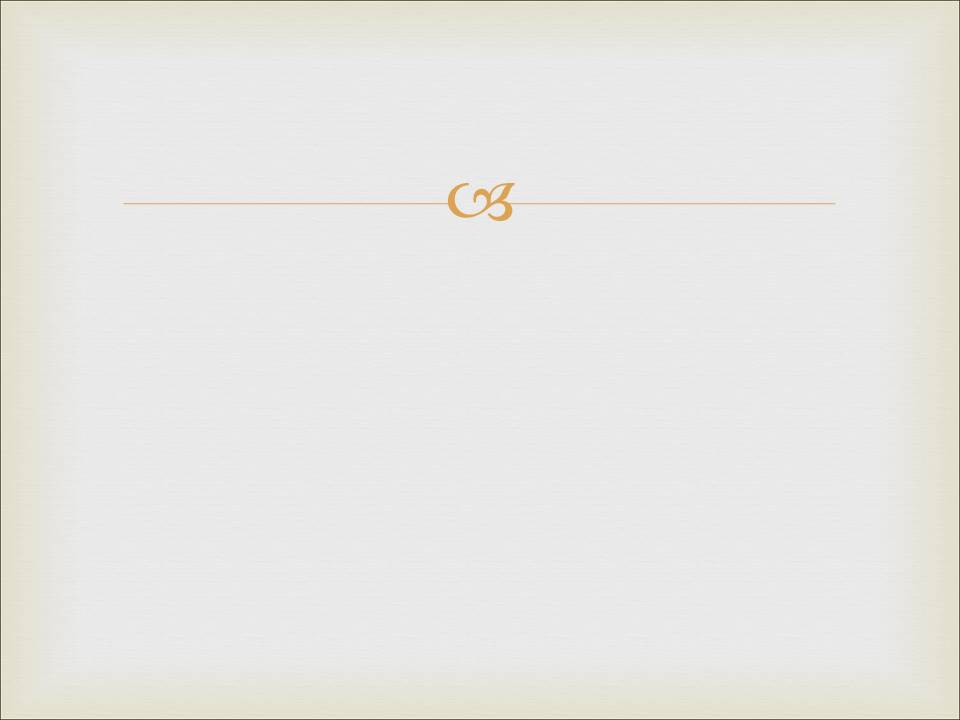 Аргумент Н. Гайслера.
Невозможно отрицать существование некоторых вещей (напр., я не могу отрицать свое собственное существование).
Мое несуществование является возможностью.
Все что имело возможность не существовать, в настоящее время вызвано к существованию какой-то причиной.
Бесконечная причинно-следственная цепь существовать не может.
Следовательно, первая беспричинная причина моего существования существует.
Эта беспричинная причина должна быть вечной (бесконечной), неизменной, всемогущей, всезнающей, и полностью совершенной.
Это бесконечно совершенное Существо можно назвать «Богом».
Поэтому Бог существует.
Этот Бог, который существует, идентичен Богу, описанному в Христианских Писаниях.
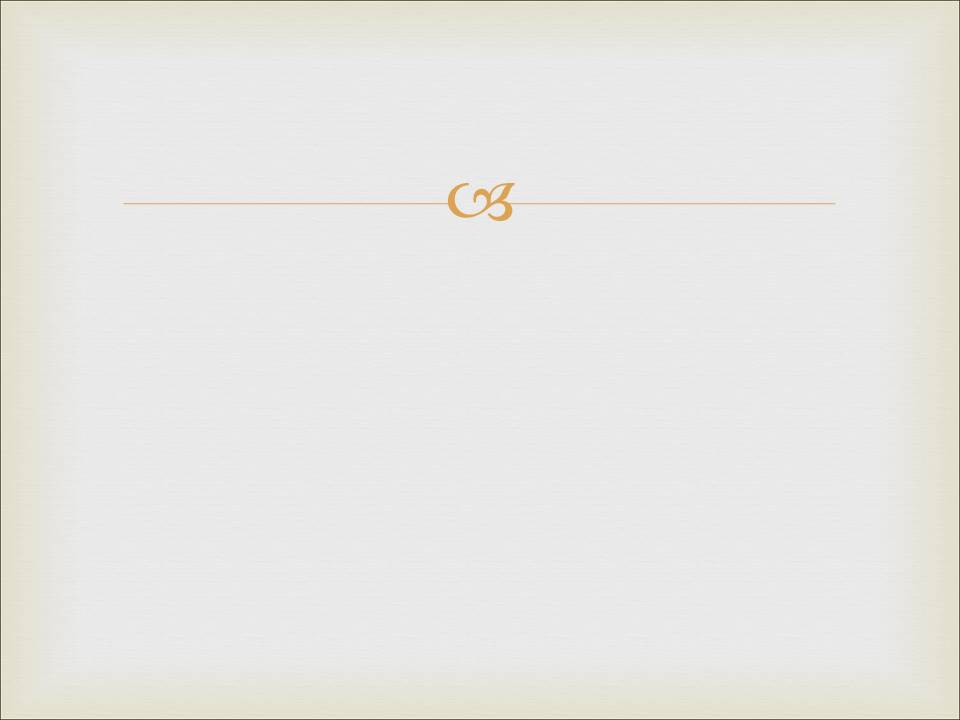 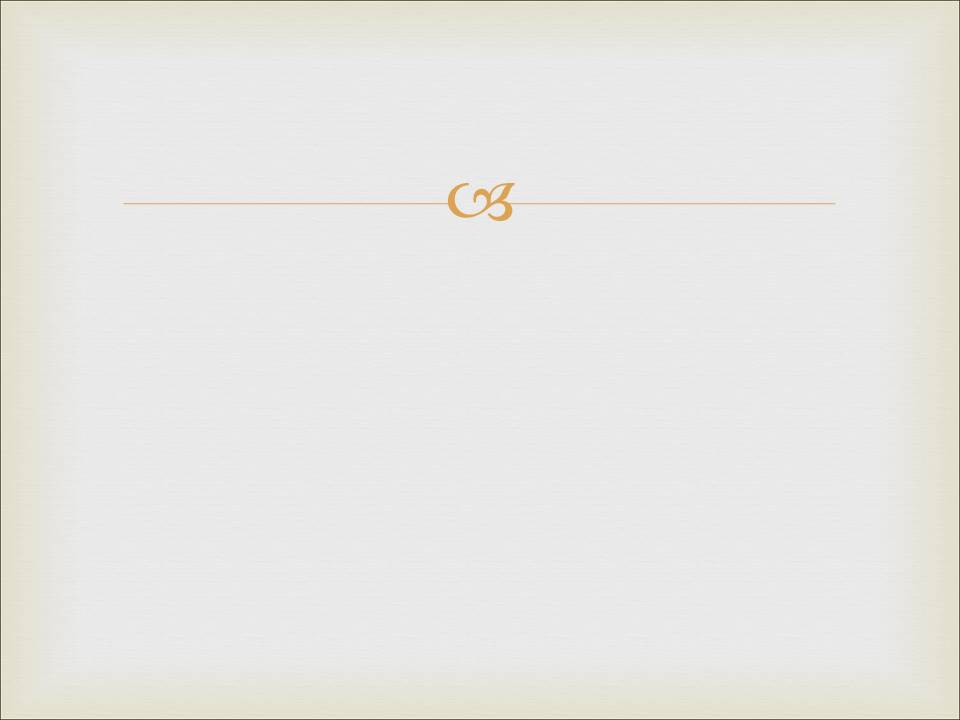 Аргумент Н. Гайслера.
Невозможно отрицать существование некоторых вещей (напр., я не могу отрицать свое собственное существование).
Мое несуществование является возможностью.
Все что имело возможность не существовать, в настоящее время вызвано к существованию какой-то причиной.
Бесконечная причинно-следственная цепь существовать не может.
Следовательно, первая беспричинная причина моего существования существует.
Эта беспричинная причина должна быть вечной (бесконечной), неизменной, всемогущей, всезнающей, и полностью совершенной.
Это бесконечно совершенное Существо можно назвать «Богом».
Поэтому Бог существует.
Этот Бог, который существует, идентичен Богу, описанному в Христианских Писаниях.
Следовательно, Бог, описанный в Библии, существует.